Gifted Minds ProsperGeneral MeetingFall 2023
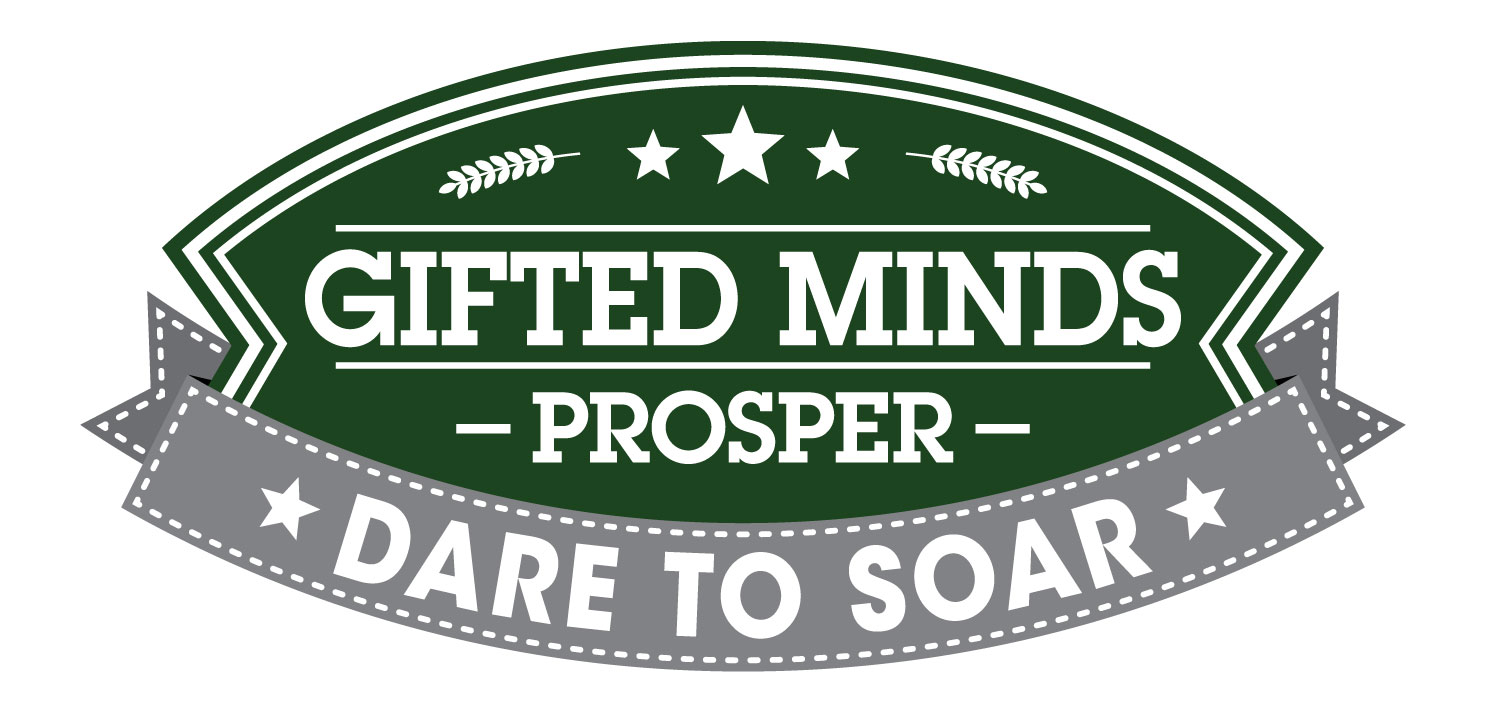 We are a positive group excited about the opportunities to support and encourage our gifted and talented students, staff and families.
Who are we?
Gifted Minds Prosper is a 501c3 non-profit organization of parents and professionals who are concerned with supporting and creating expanded opportunities for the education of gifted and talented students of all ages in the Prosper Independent School District and their families.
Gifted Minds Prosper supports and encourages the development of such programs, both within the public schools and as extra-curricular activities utilizing community and individual resources.
The Gifted Minds Executive Board is made up of 5 volunteers in the community who are nominated, then voted into service. We are the governing and decision-making body who works with the Directors of the Advanced Academics of Prosper ISD to ensure that our GT Teachers’ and Students’ educational and enrichment needs are being met, and resources are available for families to support their GT students. Each of us have students currently being served by the GT Program in Prosper ISD.
Who are we?
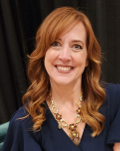 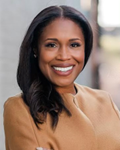 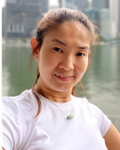 Shannyn Wentz, President
Dimeka Jennings, 2nd Vice President
Membership Committee Chair
Liz Yip,1st Vice President
Program Committee Chair
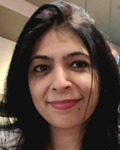 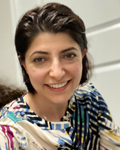 Himani Bhati, Treasurer 
Publications Committee Chair
Astine Alaverdyan, Secretary
What do we do?
What we do is rather complex. Unlike a traditional PTO or Booster Club, we support every GT classroom, teacher, and student across the entire school district. 


Advocacy
Information
Connection
Our approach is three-tiered:
What might that look like?
2800 GT students 
and Counting!
Since July 12, there have been 70 new or renewed memberships
59 of those are Faculty
Only 11 families at 4 campuses (Stuber, Rogers, Reynolds, and PHS) have purchased memberships for the 2023-2024 school year.
How Can I Help?
Renew or Purchase a Membership

Sign up to Volunteer
5 Board Members + 1 Committee Chair ≠ 16
GMP has 6 Standing Committees per our Bylaws, plus three additional committees that have been created to provide additional funding and outreach to fulfill our organization’s goals. 
Two of these committees are chaired by our 1st and 2nd Vice Presidents
We would like to form a new committee that is focused solely on Teacher Appreciation.
How Can I Help?
BECOME A MEMBER
VOLUNTEER
Goal for 2023-2024 
50% of our GT families renew or join as members this year!
2800 ÷ 2 = 1400 individual memberships
Memberships are how we get the majority of our funding to pay for speakers, extended education opportunities, and scholarships. 
Every time we add a high school, we must also be able to cover another scholarship for one of our deserving GT students! 
Only 110 families joined GMP last year, compared to 212 teachers (most of whom are not GT teachers).
Goal for 2023-2024
One Chairperson for each committee.
One-two additional volunteers on each committee.
(6 + 4) x 2 - 2 = 18
The QR code on the upper left takes you to the page where you can learn more about the different memberships and sign up!
The QR code on the upper right takes you to the page where you can read more about the committees and fill out an interest form.